Light Vocabulary
6th Grade Science
Visible Light
The wave energy we can see
Made of many colors
Light waves travel in straight lines
Radiant Energy
Energy given off by the sun 
Travels in waves
Another name for light energy
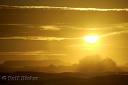 Absorb
When light waves enter a substance and change into other forms of energy.
Darker colors absorb more light
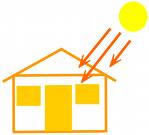 Reflect
When light waves bounce off something else
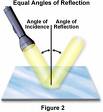 Refract
When light waves bend
Light waves are refracted as they pass through water.
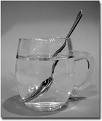 Spectrum
White light is made up of all the colors of the rainbow.
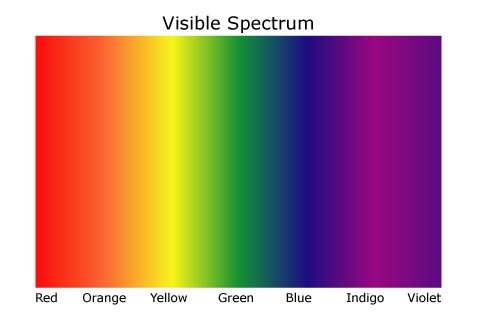 ROY G BIV
The colors of the rainbow
Red, Orange, Yellow, Green, Blue, Indigo, Violet
Red has the longest wavelengths 
	(bend the least)
Violet has the shortest wavelengths (bend the most)
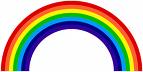 Prism
A piece of glass or plastic that bends light waves
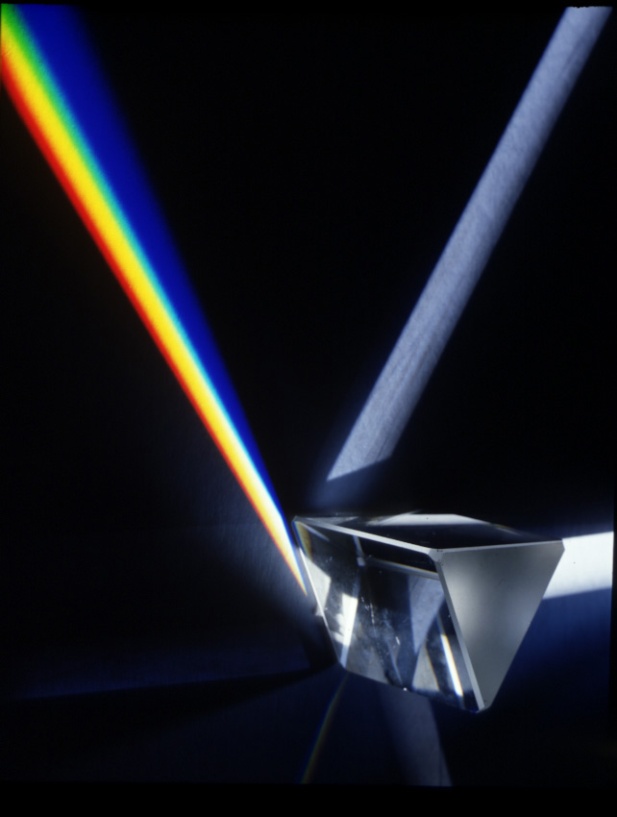 Opaque
An object that does not allow light waves to pass through it
You cannot see through these objects
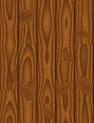 Translucent
An object that allows a few light waves to pass through it
You can almost see through these objects.
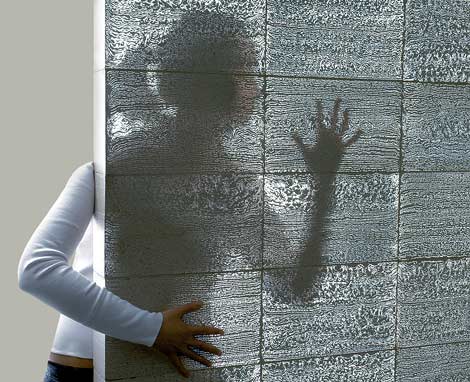 Transparent
An object that allows light waves to pass through
You can see through these objects
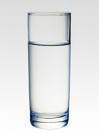